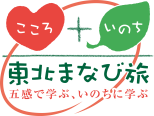 「アクテイビテイー体験」「班別研修」「歴史文化」　1泊2日コース
【岩手県】
出発地：各地
東北ルートマップ
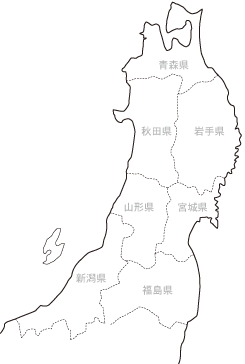 安比
（凡例）　・・・：徒歩　 ■□■□：JR　＝＝＝：バス　 ～～～：船舶　－－－：航空機